Indian Health ServicePortland Area Director’s Update
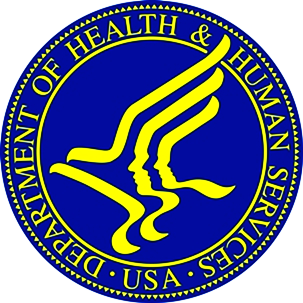 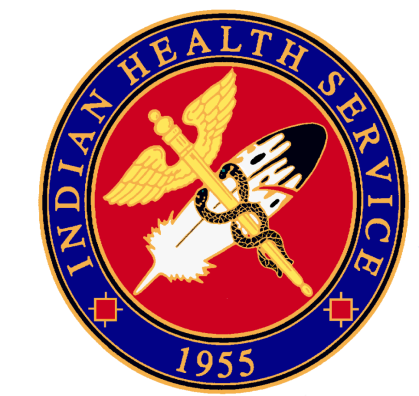 Dean M Seyler - Area Director
July 18, 2017
Cow Creek Seven Feathers Casino/Resort
NPAIHB Quarterly Board Meeting
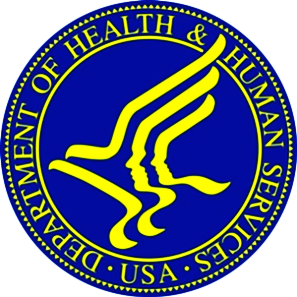 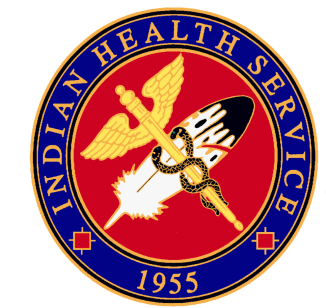 Indian Health Service
Portland Area
Current IHS Headquarters Senior Leadership 
RADM Michael Weahkee – Acting Director
RADM Chris Buchanan – Deputy Director
Elizabeth A. Fowler – Deputy Director for Management Operations
CAPT Michael Toedt, M.D. – Chief Medical Officer
Jonathan Merrell – Acting Deputy Director for Quality Health Care
P. Benjamin Smith – Deputy Director for Intergovernmental Affairs
RADM Kevin Meeks – Acting Deputy Director of Field Operations
RADM Kelly M. Taylor – Acting Chief of Staff 
https://www.ihs.gov/aboutihs/keyleaders/
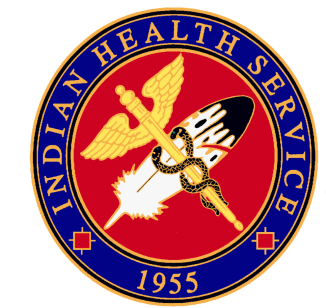 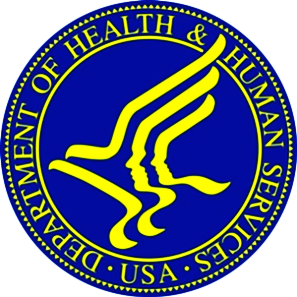 Indian Health Service
Portland Area
2015 & 2016 IHS Directors Award Ceremony
Date: July 28, 2017
Location: Rockville, MD
Both Fiscal Year Recipients will be recognized (FY15 & FY16)

IHS Direct Service Tribes National Meeting
Date: August 2-3, 2017
Location: Boston, MA

P.L. 93-638 Orientation
When: August 2-3, 2017 
Location: Portland, OR – Embassy Suites Portland Airport
Who Should Attend:
Tribal Leaders 
Tribal Administrators and staff
Area & Service Unit staff involved with P.L. 92-638 process
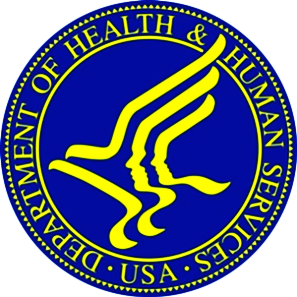 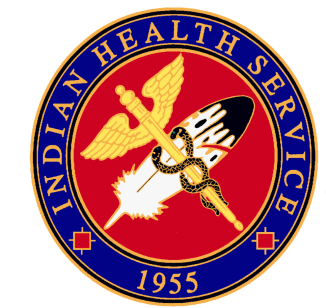 Indian Health Service
Portland Area
Dear Tribal and Urban Leaders letters

June 28, 2017
45-day Tribal Consultation and Urban Confer on a draft Indian Health Service Headquarters Information Technology Service Catalog.

June 26, 2017
Announced two listening sessions related to the Resource and Patient Management System Electronic Health Record.

The Acting Director writes to Tribal Leaders to encourage them to update the Facilities Engineering Deficiency System Database by September 1.

June 23, 2017
The Acting Director writes to invite Tribal Leaders and Urban Indian Organization Leaders to attend the upcoming Indian Health Service Listening Session on Behavioral Health, being held during the 2017 American Indian and Alaska Native (AI/AN) National Behavioral Health Conference. The Listening Session is scheduled for the morning of Tuesday, August 15. [PDF - 245 KB]


https://www.ihs.gov/newsroom/triballeaderletters/
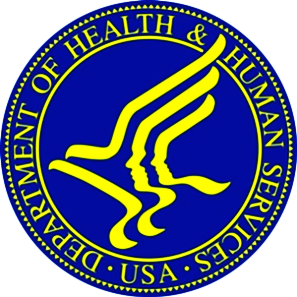 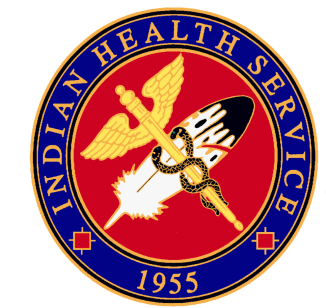 Indian Health Service
Portland Area
FY17 CHEF 
$684,211 submitted for Portland Area
$409,232 has been returned 
Current balance: $39,954,807 (as of June 20, 2017).
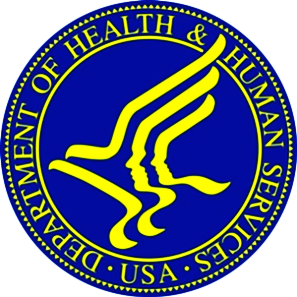 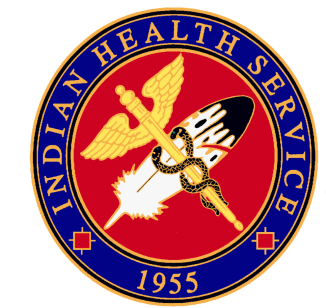 Indian Health Service
Portland Area
AI/AN National Behavioral Health Conference 
Joint collaboration between IHS and NIHB
Fostering Resilience through celebration of Tribal best practice
Location – Hardrock Casino Hotel, Tulsa OK
Date – August 15 – 17, 2017

http://www.cvent.com/events/2017-ai-an-national-behavioral-health-conference/event-summary-31de468d0e6748f8853fc8dec152a2f0.aspx
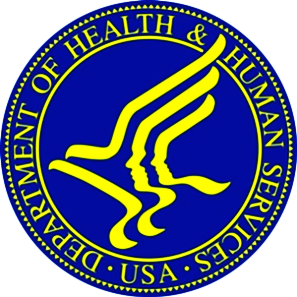 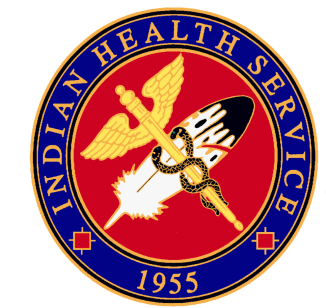 Indian Health Service
Portland Area
Diabetes in Indian Country Conference 
IHS, Tribal, and Urban SDPI grantees, clinicians, and community health providers will: 
LEARN the latest information and earn CME/CE credits 
NETWORK with other grantees and clinicians 
SHARE best practices 
SHOWCASE their successful work in AI/AN communities
September 19-21
Hyatt Regency Albuquerque
Albuquerque, NM
https://www.diabetesinindiancountry.com/ehome/index.php?eventid=235113&
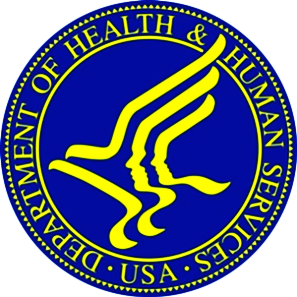 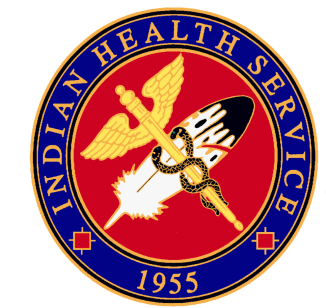 Indian Health Service
Portland Area
IHS FY 2017 Enacted Budget
FY 17 enacted budget is a 3.7% increase above the FY 16 final enacted level, 4.8% including CSC. 
Summary of Increases: 
Current Services
Staffing for New Facilities (SD & OK)
Behavioral Health
Other Services (Prescription Drug Monitoring, Domestic Violence Prevention, Accreditation Emergencies, Tribal Clinic Leases, O&M, Alcohol Detox, Urban Health, Indian Health Professions)
Facilities
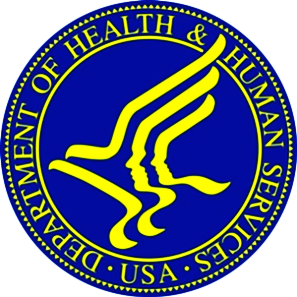 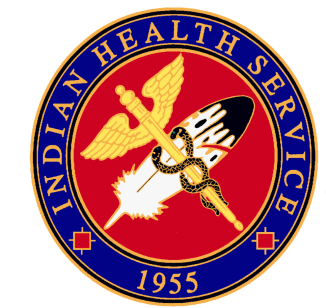 Indian Health Service
Portland Area
IHS FY 2017 Apportionments
Apportionments were received on May 31st for Services accounts based on the FY17 Spend Plan, less what had already been distributed. Funds received on May 31st were fully distributed to Tribes.
Apportionments for Pay Act and inflation were recently received. Shares are currently being calculated and the resulting Contract Modifications will be distributed to Tribes’ for signature.
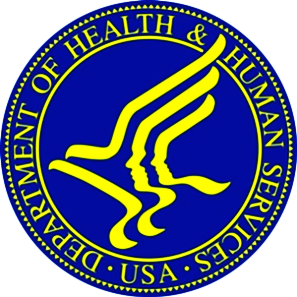 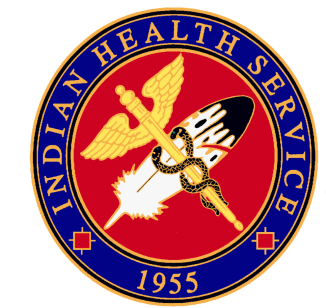 Indian Health Service
Portland Area
National Budget Workgroup
When: April 24-25, 2017 
Location: Spokane, WA
Portland Area Elected Representatives:
Andrew Joseph Jr., The Confederated Tribes of the Colville Reservation 
Steve Kutz, Cowlitz Indian Tribe 
Technical Team: Laura Platero, NPAIHB and Nichole Swanberg, PAIHS.
Workgroup Suggestion: 12-year phase-in plan to achieve full funding calculated at a 36% increase for FY 2020.
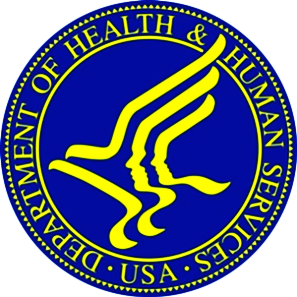 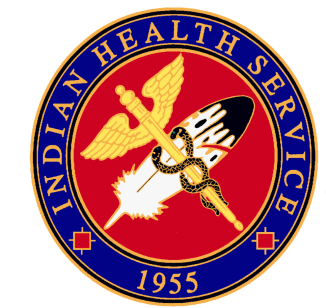 Indian Health Service
Portland Area
Elimination of PRC Risk Pool
Fund balance will be returned to Tribes who are currently participating in the pool in the 4th QTR.
All future funds that would have normally been withheld at the Area will be added to the 638 contract.

PRC Pool Participants
     Colville Service Unit
     Wellpinit Service Unit
     Yakama Tribe
     Warm Springs Tribe
     Cow Creek Tribe
     Burns Tribe
     NW Band of Shoshoni Tribe
     Hoh PSSU
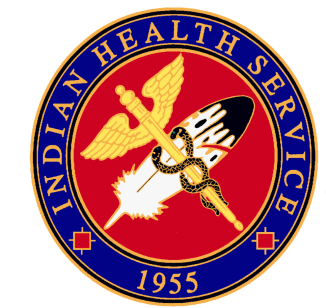 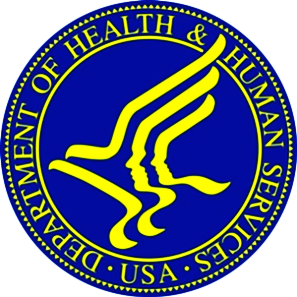 Indian Health Service
Portland Area
Facilities Engineering Deficiency System (FEDS) Update
Acting IHS Director Sent a DTLL on June 26th to encourage all tribal sites to update facility deficiency data by September 1,  https://www.ihs.gov/newsroom/triballeaderletters/  

Tribes With Retained Facilities Program Shares
Health Facilities Engineering (HFE) Updates FEDS Data on a Regular Basis
HFE Providing Current FEDS Data for Review and Confirmation by Tribal Health Directors (THDs)
Likely No Action Necessary by These Tribes

Tribes Without Retained Facilities Program Shares
HFE Sent Instructions to THDs for Submitting Facility Deficiency Information
Technical Assistance Available via Phone to Clarify Submission Instructions
 
Federal Sites
FEDS Update is Required. 
HFE Updates Data Annually.
 
Questions:  CAPT Jason Lovett, Acting HFE Director, 503-414-5531
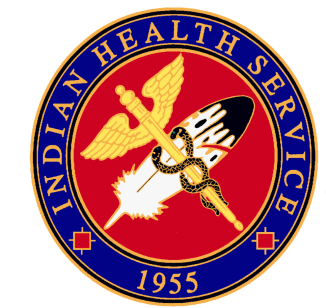 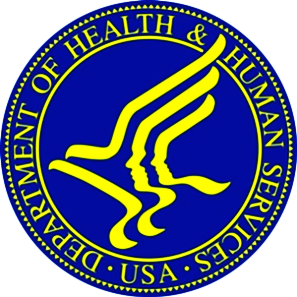 Indian Health ServicePortland Area
IHS Tribal Medical Equipment Awards
Funds Available Annually to Support New and Replacement Health Facility Projects Using Non-IHS Construction Funds.

Four Portland Area Tribes Selected to Receive Funds for FY-2017.
Colville - $204,212
Stillaguamish - $251,958
Swinomish - $211,404
Lower Elwha - $251,958

Funds Released Upon Receipt of Signed Construction Contract.
Submission Deadline: September 30, 2018
Award Amount Adjusted Based on Actual Construction Cost
Potential For Additional Funds After All Initial Awards Are Made 
 
Questions: Jonathan McNamara, Biomedical Program Support Specialist, 503-414-7770
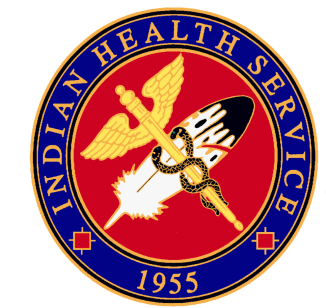 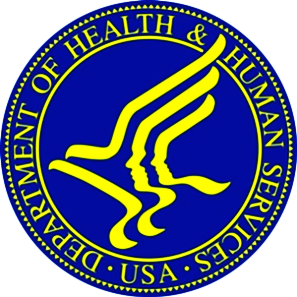 Indian Health Service
Portland Area
Healthcare Infection Prevention & Control
LCDR Matthew Ellis, Institutional Environmental Health Officer, facilitated an Association for Professionals in Infection Control and Epidemiology(APIC) Infection Prevention for Ambulatory Centers (ASC 101): Meeting CMS Conditions for Coverage Training Course June 27-29 at Northern Quest

Area attendees included (27): Infection Control Officers, Clinical Directors, Physicians, QI Managers, Risk Managers, Dentists, Dental Hygienists, RNs,  Administrators

Training Objectives:
Understand Regulatory Requirements
Protect or Obtain Accreditation Status
Implement New Evidence Based Interventions
Received resources and templates to Apply Lessons Learned
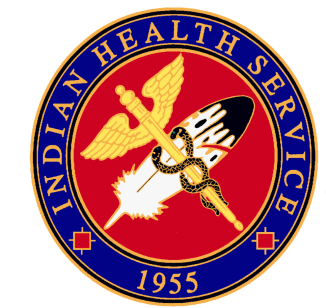 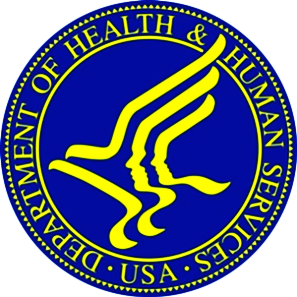 Indian Health ServicePortland Area
Portland Area IHS Multi-Conference Series
Nov. 13-17, 2017 at Spokane NATIVE Project.
AAAHC Achieving Accreditation Workshop 
Nov. 13 (afternoon) - Nov. 14 (all day)
Contact LCDR Matthew Ellis (matthew.ellis@ihs.gov) to check on available training slots.
Pain Skills Intensive Seminar (HOPE Committee and UNM sponsored)
Nov. 15 (all day)
Medication Assisted Treatment (MAT) DATA waiver training Nov. 16 (morning)
Registration announcement to be released this summer.
Portland Area Fall Clinical Director’s Meeting
Nov 16 (afternoon) – Nov 17 (morning)
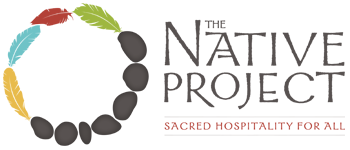 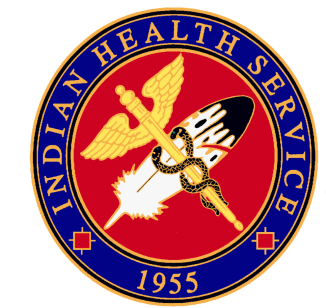 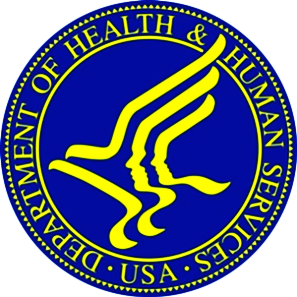 Questions or Comments
Our Mission... to raise the physical, mental, social, and spiritual health of American Indians and Alaska Natives to the highest level.

Our Goal... to assure that comprehensive, culturally acceptable personal and public health services are available and accessible to American Indian and Alaska Native people.

Our Foundation... to uphold the Federal Government's obligation to promote healthy American Indian and Alaska Native people, communities, and cultures and to honor and protect the inherent sovereign rights of Tribes.